ACE Status Update
Pedro Andrade
pedro.andrade@cern.ch
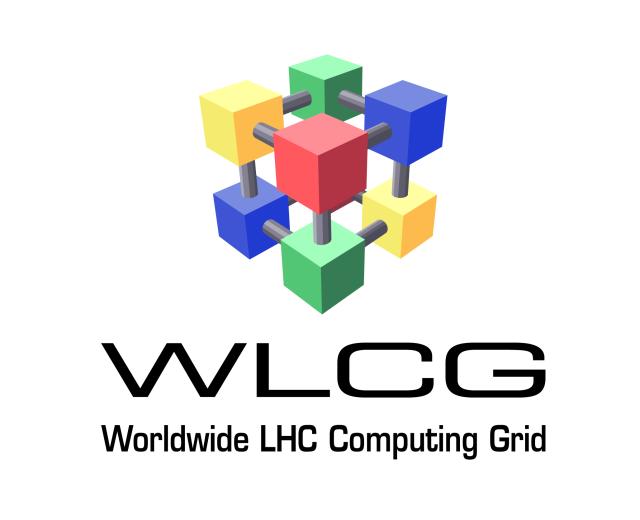 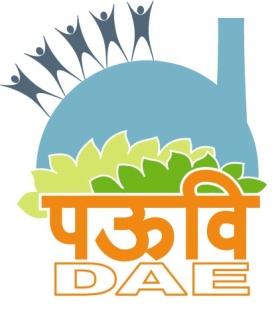 Outline
Brief History
Overview
Status Computation
Availability Computation
Operation Status
ACE Status Update
Brief History
The development of ACE is part of a co-operation agreement between CERN and the Department of Atomic Energy (DAE) of the Government of India for the WLCG project

ACE is an external product designed and developed by the Bhabha Atomic Research Centre (BARC) based in Mumbai

ACE is released by the SAM team and made available in the central grid-monitoring service
ACE Status Update
Overview
ACE main task is to compute availability and reliability statistics for grid services and sites:
Status is the status of service instances, overall service flavours, and sites at a given point in time
Availability is the fraction of time a service was up during the period the service was known
Reliability is the fraction of time a service was up during the period the service was scheduled to be up
ACE Status Update
Overview
ACE Profiles are a collection of metrics/services defined for VOs (multiple profiles per VO). Each profile defines its computation algorithm.
Service
s1
s1
s1
sn
sn
sn
Flavour
Profile 1
sBDII
SRMv2
CREAM-CE
Profile 2
Metric
t1’’
t1’
t1
tn’’
tn’
tn’’
ACE Status Update
Overview
ACE Status Update
Status Computation
ACE computes status for services, service flavours, and sites based on metric results
ORing
At least one service up  up
ANDing
All services up  up
Metric 
Results
Service 
Status
Service Flavour
Status
Site
Status
ORing
At least one flavours up  up
ANDing
All flavours up  up
ANDing
All metrics in OK state  up
ACE Status Update
Availability Computation
Based on the concepts of hourly up fraction, scheduled down fraction, and unknown fraction

From the status and downtimes information ACE computes hourly availability and reliability for services, overall service flavours, and sites

From the hourly availability and reliability information ACE computes daily, weekly, monthly availabilities and reliabilities for services, overall service flavours, sites, and federations
ACE Status Update
Visualization
Monthly Reports:
http://gvdev.cern.ch/GRIDVIEW/downloads/Reports/
PDFs reporting monthly availability and reliability numbers 
Created once per month and distributed to WLCG/EGI
Created using iReport, OpenReports, and JasperReports

Web Interface:
https://grid-monitoring.cern.ch/myegi/sa
Online tool showing availability and reliability graphs
Queries can be based on: profiles, groups, sites, dates
ACE Status Update
Operation Status
Management of OPS VO profile and algorithm:
(OR CEs) AND (OR of SEs) AND sBDII

Operation of the service availability web interface provided by the central grid-monitoring MyEGI portal

Generation of monthly availability and reliability reports for OPS VO. Including the maintenance of templates used to generate the reports
ACE Status Update
Thanks!
For more information please visit the 
SAM Documentation website

https://tomtools.cern.ch/confluence/display/SAMDOC/Home
ACE Status Update
Visualization
Monthly Reports
Web Interface
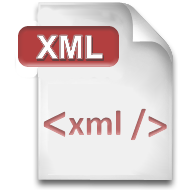 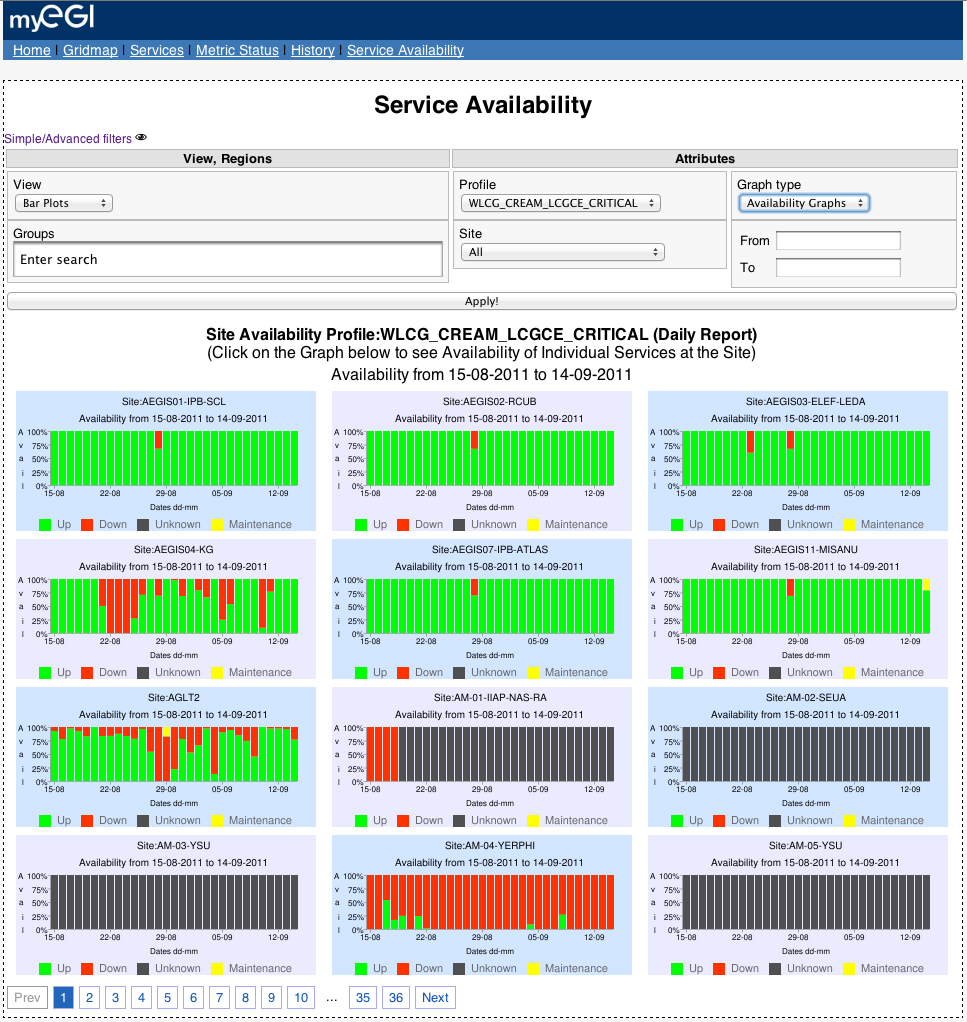 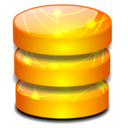 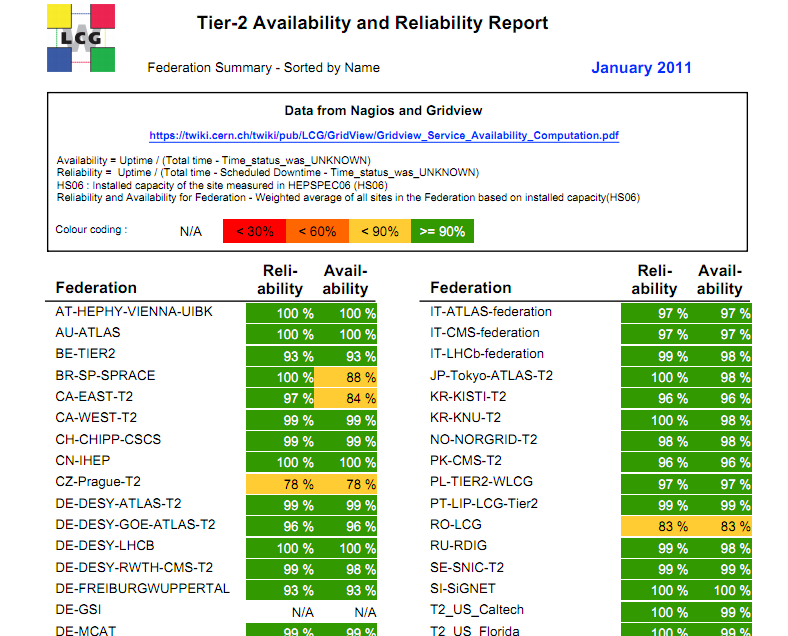 ACE Status Update